CHỦ ĐỀ 14
ÔN TẬP CUỐI NĂM
BÀI 70
ÔN TẬP PHÉP CỘNG, PHÉP TRỪ
TRONG PHẠM VI 1000
(TIẾT 2)
1
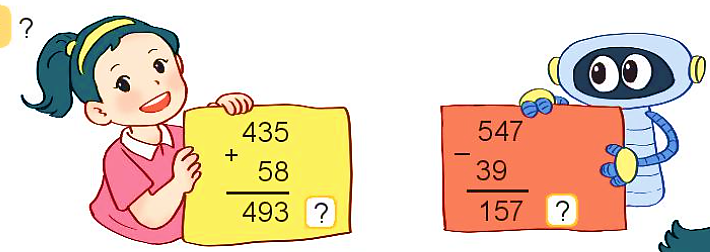 Đ, S
?
S
Đ
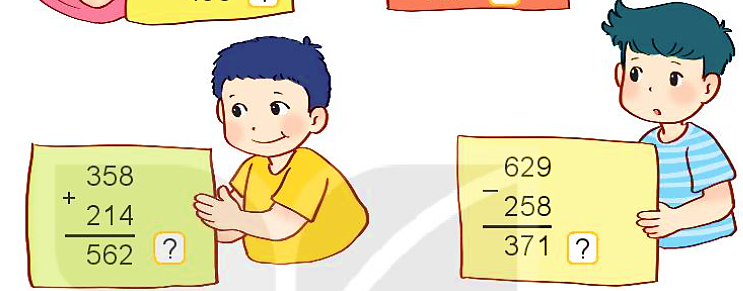 S
Đ
2
Đặt tính rồi tính.
a)
896
716
544
432 + 284
795 – 638
561 – 42
67 + 829
536 + 8
253 – 7
b)
536
    8
67
829
432
284
253
    7
561
  42
795
638
+
+
+
–
–
–
519
157
246
3
Số
?
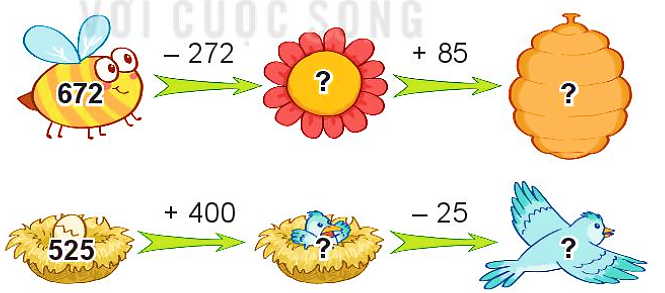 400
485
900
925
Tính.
4
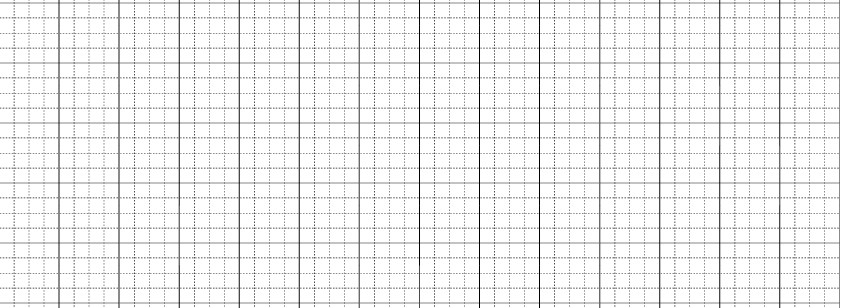 216 + 65 - 81
749 – 562 + 50
Bài 4
216 + 65 – 81
281 – 81
=
a)
200
=
749 – 562 + 50
187 + 50
=
b)
237
=
Hưởng ứng phong trào phủ xanh đồi trọc, trường Lê Lợi trồng được 264 cây, trường Nguyễn Trãi trồng được 229 cây. Hỏi cả hai trường trồng được bao nhiêu cây?
5
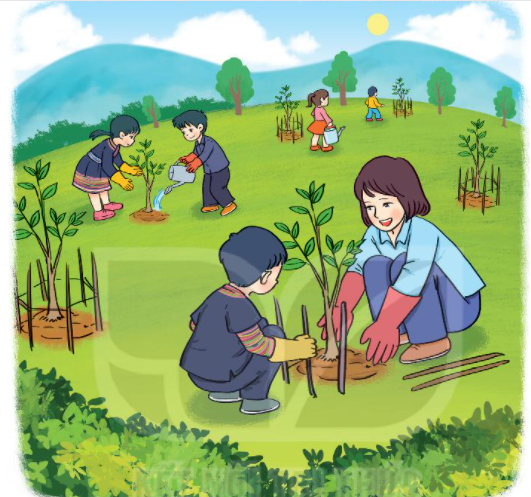 Bài giải
   Số cây cả hai trường trồng được số cây là:
264 + 229 = 493 (cây)
   		Đáp số: 493 cây